МОУ Прозоровская СОШ
«Достопримечательности Прозоровского поселения»
Возрастная категория 8-11 классы
Команда «Следопыты»
Храм великомученика Дмитрия Солунского
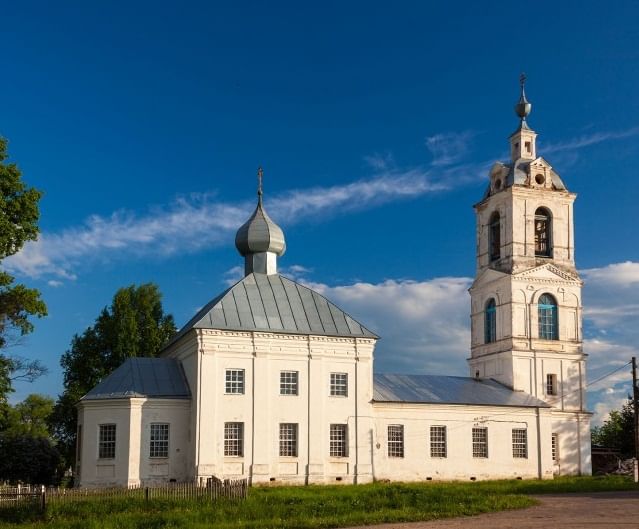 Приходская деревянная церковь была построена стараниями прихожан в 1783 году. Храм — одноглавый, с ярусной колокольней. Престолов два: во имя великомученика Димитрия Солунского и во имя Богоявления Господня. В 1989 году здание передали Русской Православной Церкви. В Сутку приехал священник, состоялось первое богослужение.
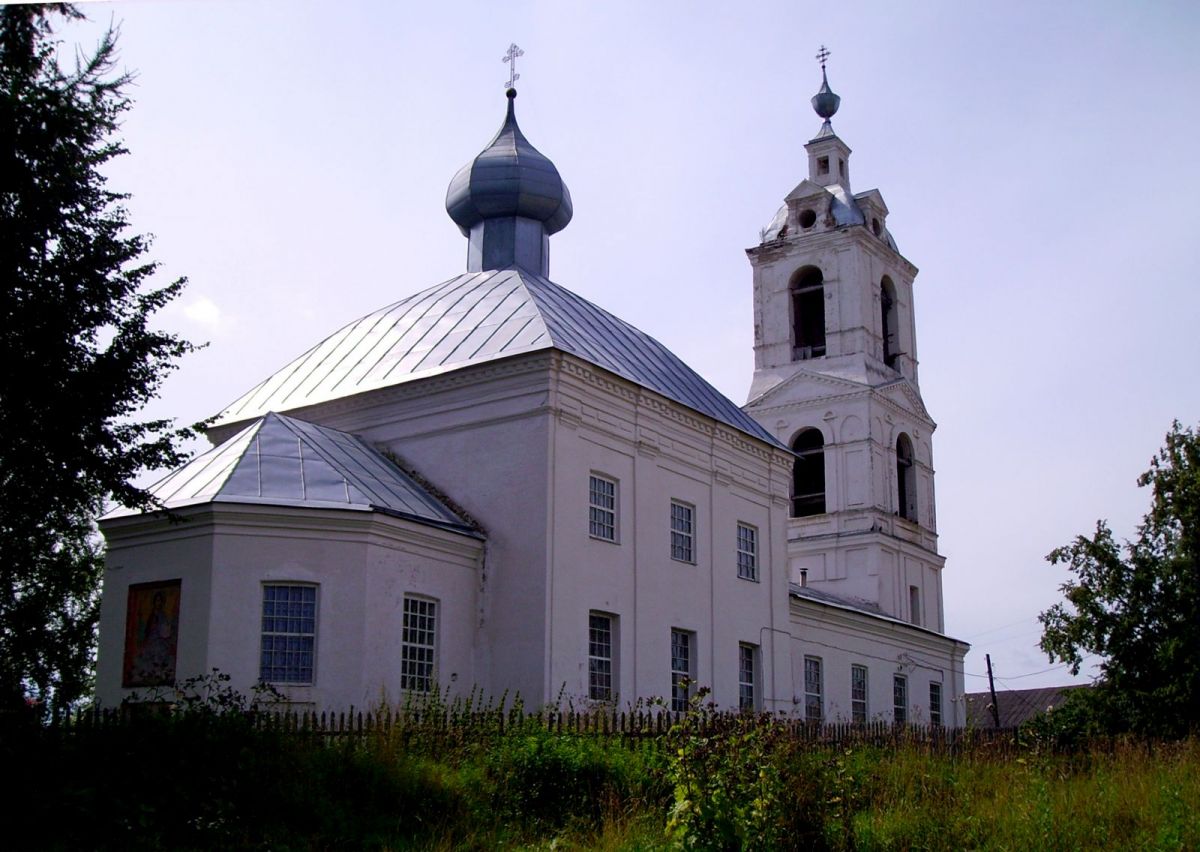 Колодчик Параскевы Пятницы
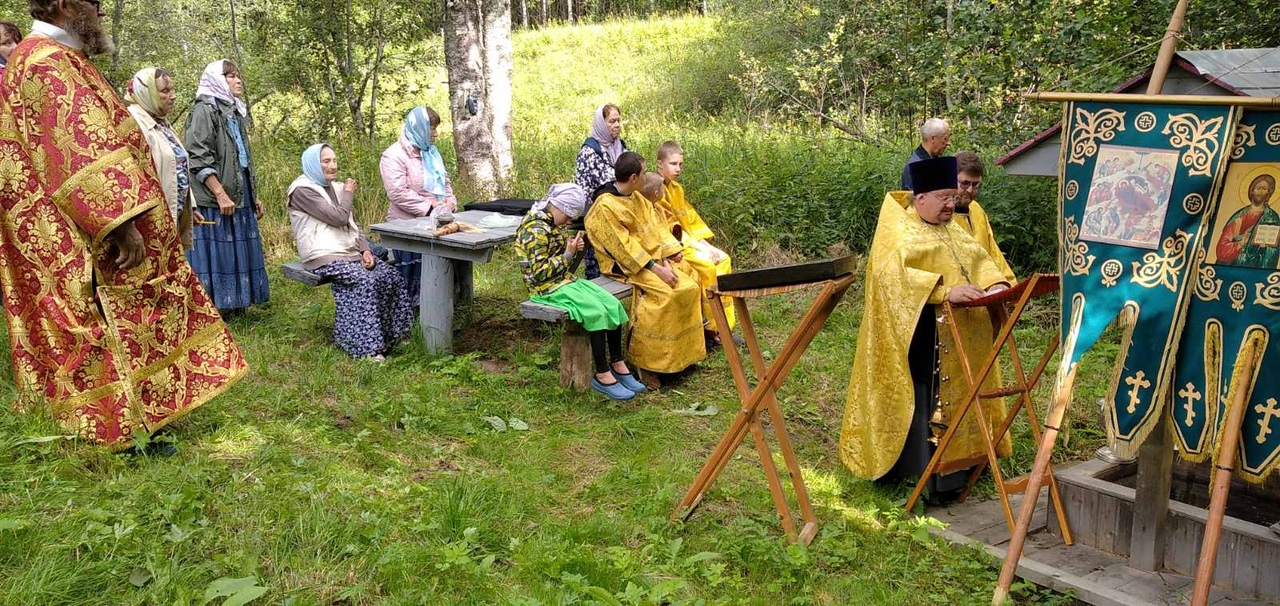 Святой источник Параскевы Пятницы в 3 км от села Сутка. Ежегодно в августе в Ильинскую пятницу к нему совершается крестный ход.
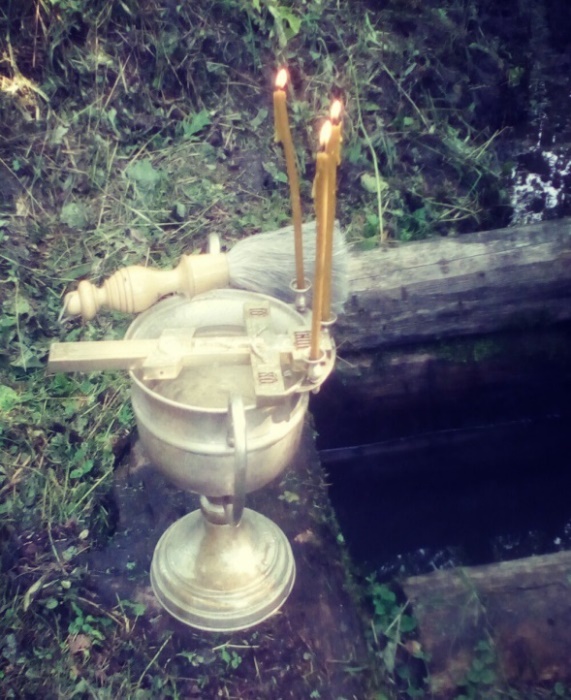 Железный крест
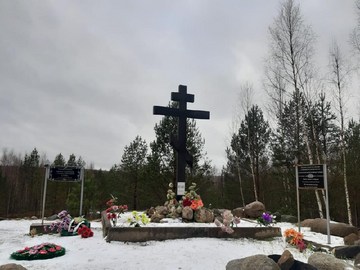 Железный крест в память о трагических событиях первой половины XIII века был установлен в 2015 году. Ранее в этом месте находилась часовня, разрушенная в советское время.
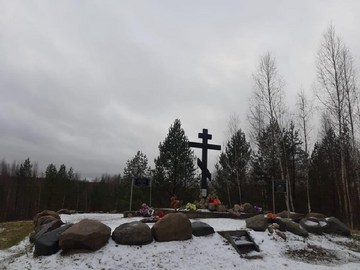 Церковь Благовещения Пресвятой Богородицы
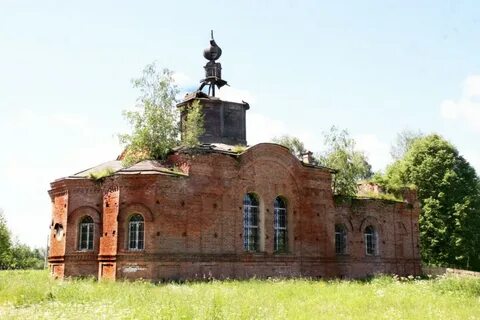 Церковь Благовещения Пресвятой Богородицы в Горинском была построена между 1913 и 1917 годами, в советское время закрыта, использовалась как склад зерна. В настоящее время частично разрушена.
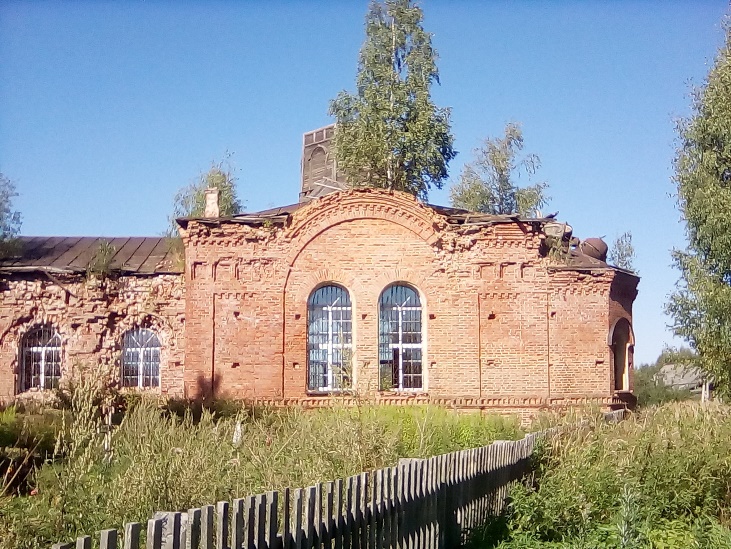 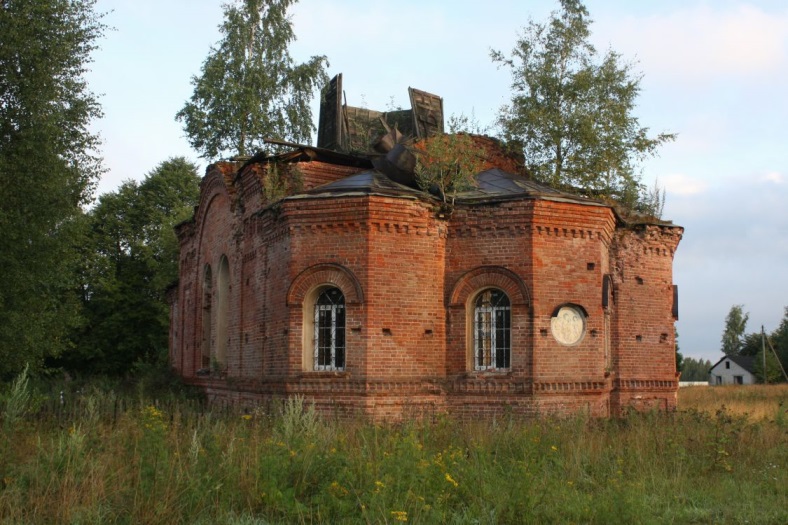 Улица Михайловская – Большая дорога
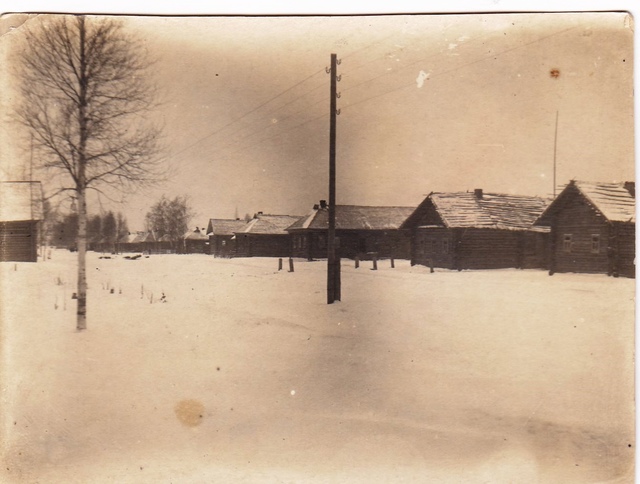 Одна из улиц села Прозорово издавна называется нашим населением Большой дорогой, хотя и носит название Михайловская. Новым названием жители пользуются только в официальных документах. Название это живёт более двухсот лет, с тех пор, когда эта дорога была построена в царствование Екатерины II в конце ХVIII века и соединяла между собой сообщение двух великих русских городов – Москву и Петербург. От Екатерининской дороги в Прозоровской стороне сохранился ещё хорошо видимый след.
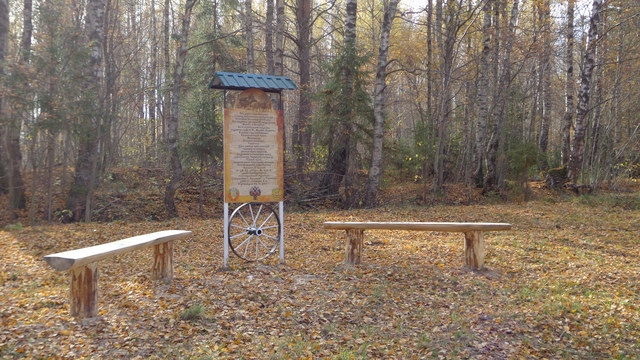 Троице-Михайловский храм
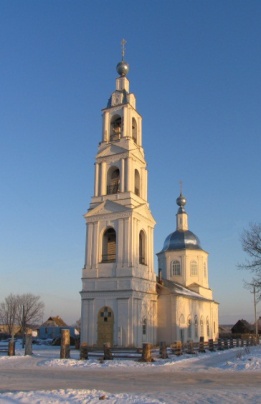 Троице-Михайловский храм в селе Прозорово был освящен в 1810 году, как записано в истории: «строена тщанием графа Алексея Ивановича Мусина-Пушкина купно с прихожанами». В 2000 году настоятелем храма был назначен протоиерей Анатолий Денисов. Благодаря его стараниям храм был приведен в порядок.
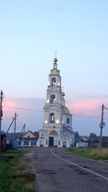 Мемориальный стенд
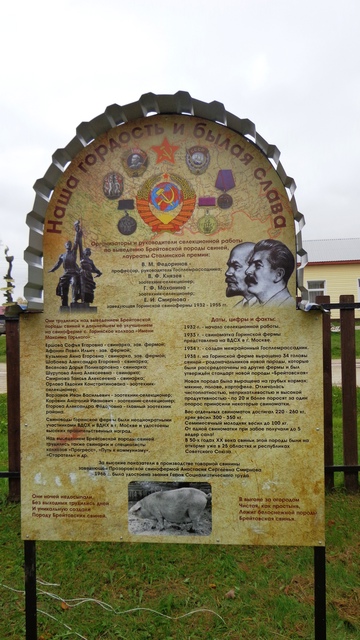 Мемориальный стенд, посвящённый самоотверженным труженикам и труженицам, работавшим в отрасли свиноводства над созданием новой, продуктивной породы свиней, получившей название Брейтовской и принесшим своим трудом гордость и славу родной земле.
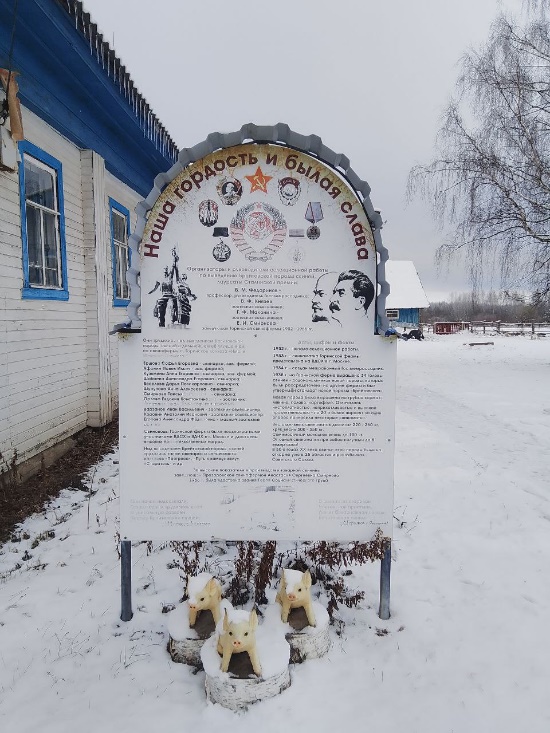 Музей «Молога»
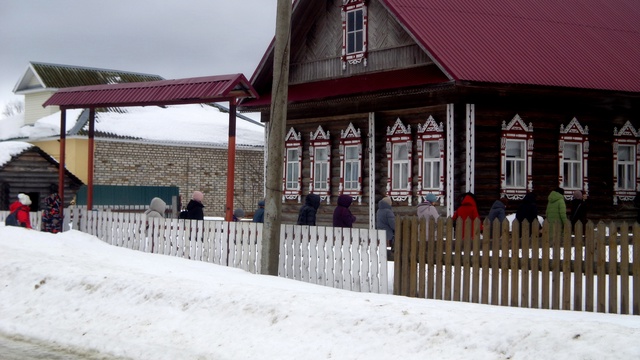 В 2016 г  батюшка Анатолий Денисов  - большой любитель старины,  открыл еще один музей в Прозорово. Музей призван сохранить обстановку, предметы быта крестьянского жилища, а чтобы дать ощутить и его дух, по задумке батюшки в музее «Молога» - бывшем купеческом доме, можно и пожить.
Музей «Жили-были»
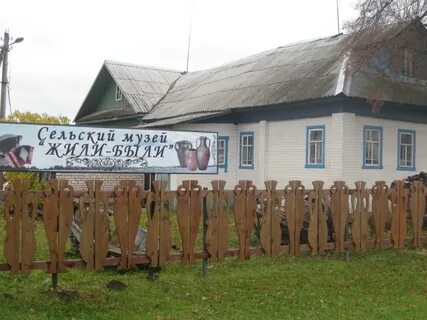 Сельский музей «Жили-были» находится по соседству с Троицким храмом. . Идейным вдохновителем сбора коллекции выступил протоиерей отец Анатолий Денисов.  На сегодняшний день коллекция музея составляет более тысячи экспонатов, рассказывающих об истории развития поселения.
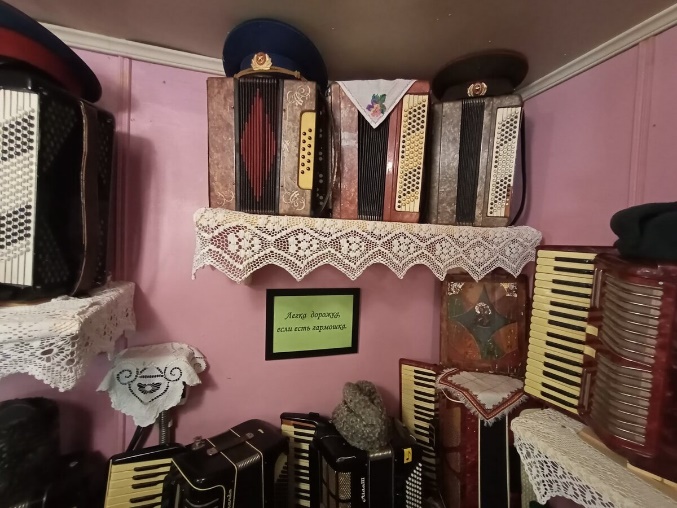 Трапезная
Трапезная батюшки – это место где вы сможете чудно отдохнуть. Вам будет предоставлена еда, ночлег и уют.
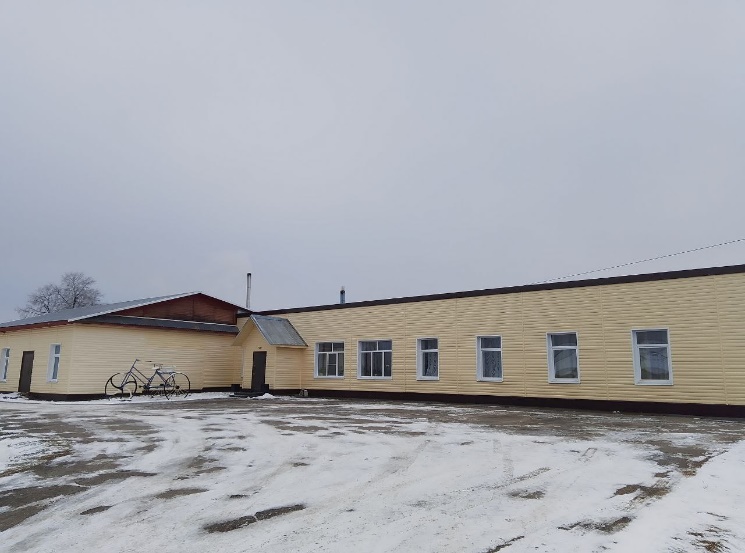 Маршрут экскурсии
Троице-Михайловский храм
Мемориальный стенд, с.Прозорово
Музей «Молога»
Большая дорога
Музей «Жили-были»
Церковь Благовещения Пресвятой Богородицы, с. Горинское
Трапезная
Железный крест
Храм великомученика Дмитрия Солунского, с.Сутка
Колодчик Параскевы Пятницы